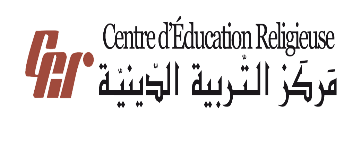 مَركَزُ التَّربِيَّةِ الدّينِيَّة
يُقَدِّمُ كِتابَ الأساسيّ الثّالث
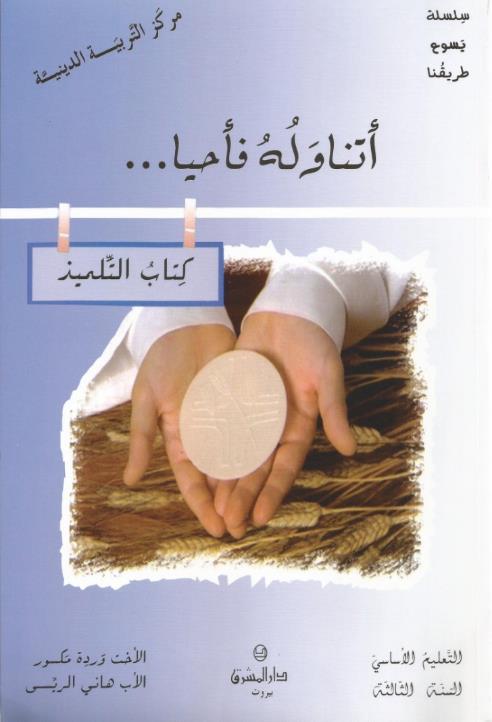 اللِّقاءُ السادس عشر
«الكنيسة تَمنَحنا لأسرار»
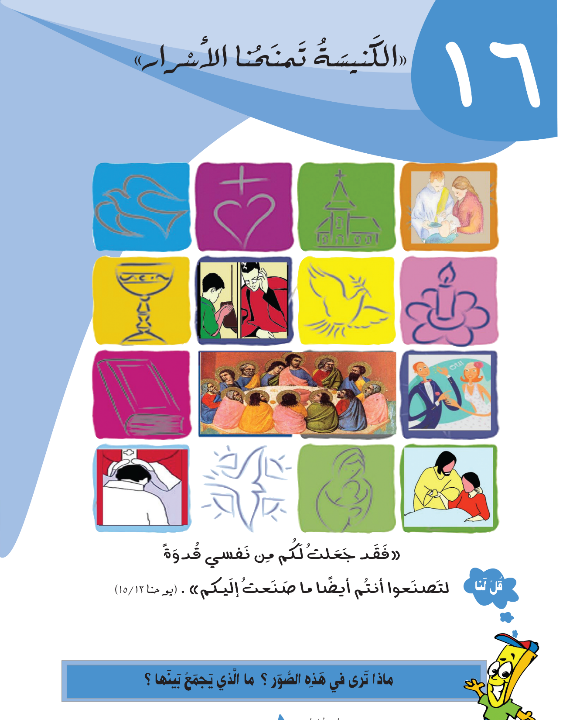 سلام المَسيح أصدقائي... 
شو رح نعمل اليوم؟
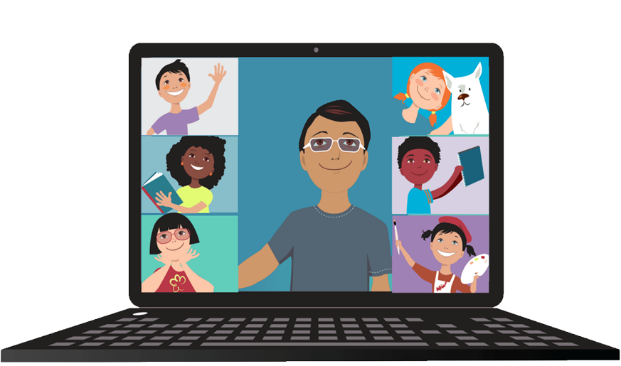 نحفظ أسْرار الكَنيسة الكاثوليكيّة السَّبعَة، ونعرّف عنها
ننتبه إنّو  الأسْرارَ علامات حِسِّية لحضور اللّه بَيننا ومَحَبتو لإنا، وإنها بتقَوِّينا بحَياتنا.
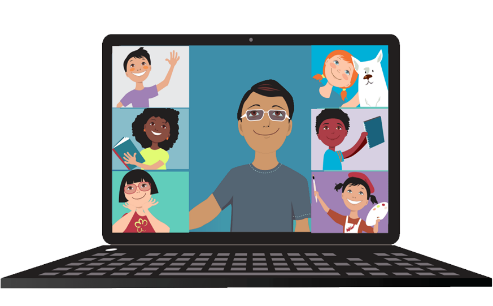 أَصدِقائي! 
شو شايفين بهالصور؟
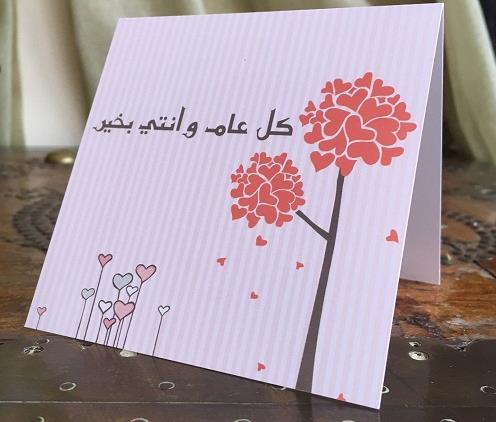 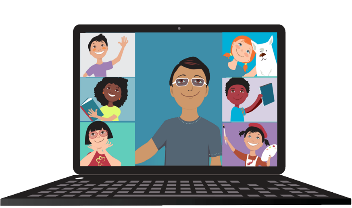 بطاقة معايدة
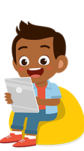 عَ شو بتْدِلّ هالبطاقة برأيكن؟
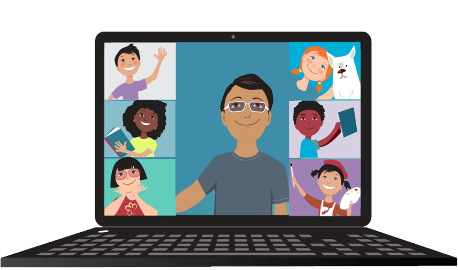 بتَدُلُّ انو في شخص عم بيفَكِّر فيَّ هذا
وحتّى لو كان بعيد جَسَديّا، هوي قَريب بِواسِطَةِ هَذه البِطاقَةِ
وإنو بيّنلي مِن خِلالِها مَحَبتو  الكبيرة
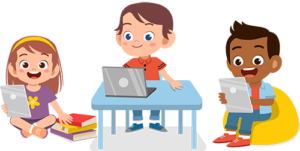 وإنتو، عندكن شي بيذكركن بأنّو شَخص بعيد عنكن بيحبكُن وبيفَكِّر فيكن؟ شو هوّي؟
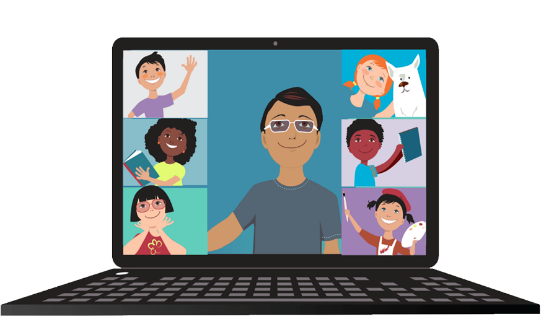 وهيك، اللّهُ «ما حدا شافو، بس هوّي عطانا عَلامات بتأكّد حُضورو بَيناتنا ومْحَبتو لإلنا:
هالعلامات هيي الأسْرار
السِّر عطاه المَسيحُ لعيلة أبناء اللّهِ الكبيرة، يعنيرالكَنيسَة.
والكنيسة بتحتفِل ب 7 أسْرار.
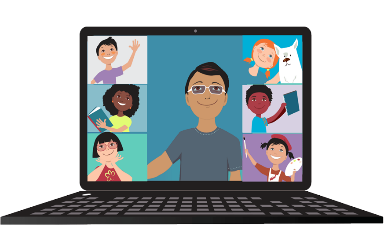 هالأسرار هني
التّثبيت
المعمودية
الإفخارستيا
الزواج
التوبة
الكهنوت
مسحة المرضى
التّثبيت
المعمودية
كلَّ الأسْرارِ موَجهّة نَحو هالسِّرِّ الجَوهَريّ. لانو نَبعُ الحَياةِ المَسيحيَّة!
الإفخارستيا
التوبة
الزواج
سِرَّا التزامِ الرِّسالَة والخِدمة
سِرّا الشِّفاء
مسحة 
المرضى
الكهنوت
إنتو لحد هلّق أخدتو سرّين... سو هنّي؟
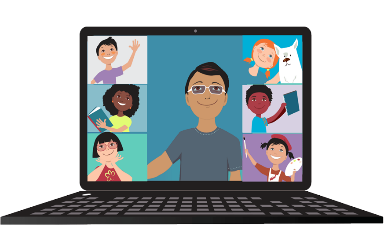 المعموديّة
والتّثبيت
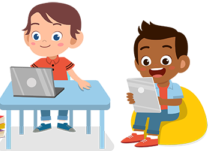 والسّنة شو السّرين الجداد يلي رح تاخدوهن؟
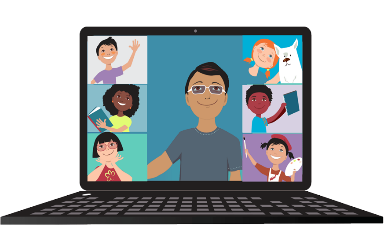 الإفخارستيا
والتّوبة
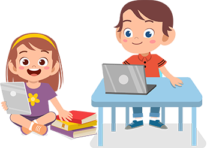 وهلّق ركزوا منيح ت تعلّموا بإختصار شو هوّي كل سر!
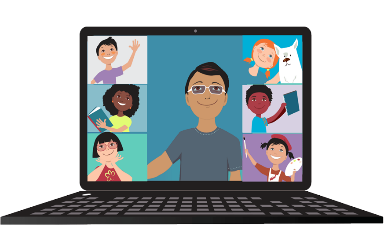 بيستَقبِلنا اللّه بعيلة أبناؤؤ يلّي بتآمن بيَسوع المَسيحَ وبدّا تعيش معو
بالمعمودية
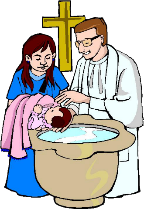 مناخد قُوّة الرّوحِ تنحمل بِشارة المَسيحِ ونثبُت بإيماننا
بالتّثبيت
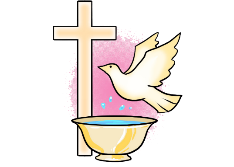 منتَصالَح مع اللّهِ والآخَرين، حتّى تنغفرلنا خَطايانا، باسْمِ الآب والابن والرّوح القُدُس
بالتّوبة
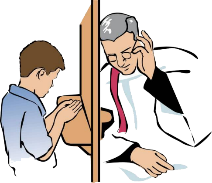 منشْكُرُ الآب عَ كلّ شي عملو كرمالنا مِن خَلق وخَلاص بيَسوع الحاضِر مَعنا بِواسِطَة الخبزِ والخَمر
بالإفخارستيا
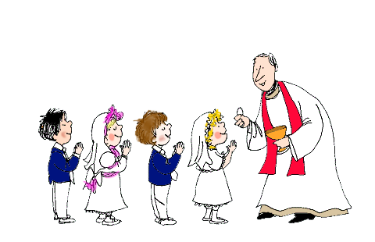 بيبارِك الرَّبّ الحُبّ بَين الرَّجُلِ والمَرأة، ويبجمَعُ بَيناتن، ت ما يَنفَصِلوا أبدًا .
بالزّواج
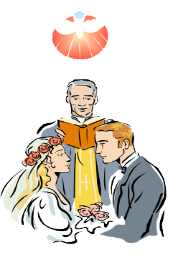 بيمنَح الرَّب قُوتو ل يلّي بدّن يخدمو إخوتن
بالكهنوت
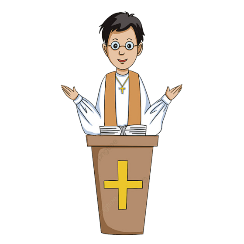 بيربُط الرَّب آلامنا بآلامو الخَلاصيّة وبيقَوِّي المَريض على مَرَضو
بمسحة
المرضى
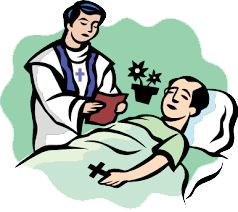 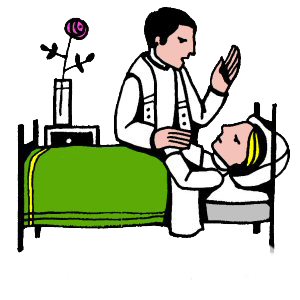 وهلق جربوا  عملوا هالنشاطات
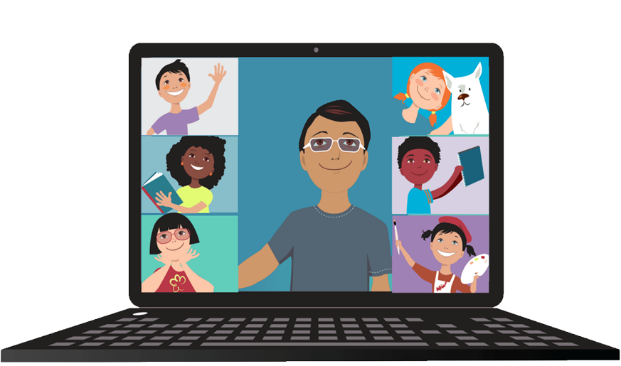 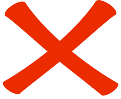 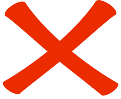 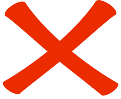 الحسيّة
أسسها
المسيح
الكنيسة
النّعمة
أربط بين السر و الرسم الملائم
أربط بين السر و الرسم الملائم
المعمودية
التّثبيت
التّوبة
الإفخارستيّا
مسحة المرضى
الزّواج
الكهنوت
وهلّق منوقف كِلنا تَ نصلي هالصلاة
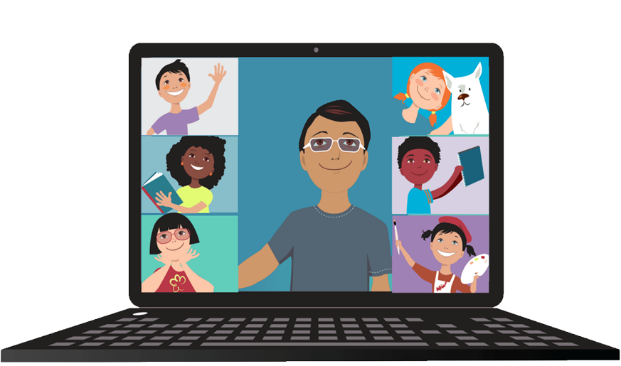 وهيك منوصل لختام لقاءنا الإلكتروني.
انتبهوا ع حالكم ...
باي باي
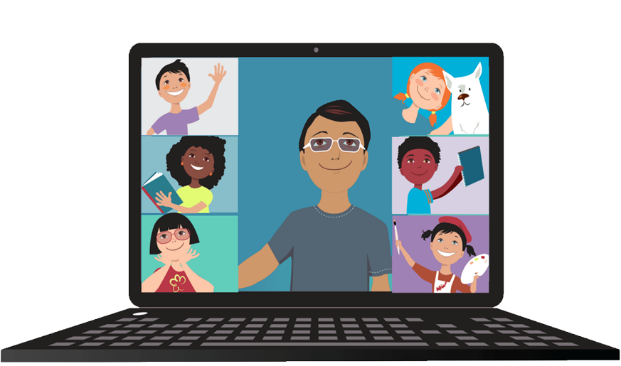